Презентация  заданий на тему « Профилактика  темпо-ритмических нарушений речи»
Выполнила: учитель-логопед МБДОУ № 45 
Разакова Э.В.
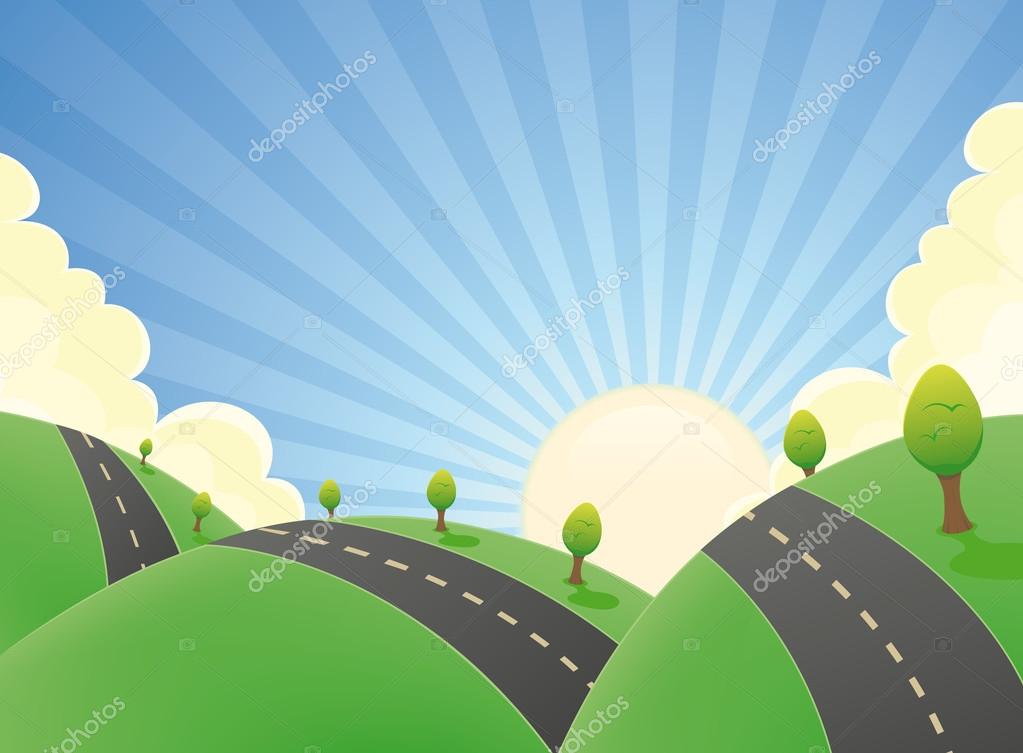 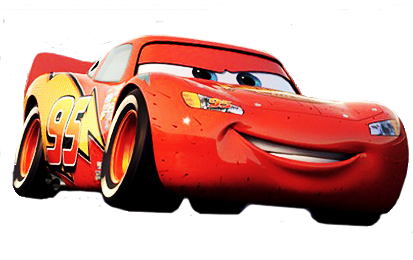 На развитие темпа и ритма  в синхронизации с движением
Би-би-би — 
Гудит машина.
Тук-тук-тук — 
Мотор стучит.
— Едем, едем, едем, едем, 
Он так громко говорит.
Шины трутся о дорогу.
Шу-шу-шу —
Они шуршат.
Быстро крутятся колеса.
Та-та-та —
Вперед спешат.
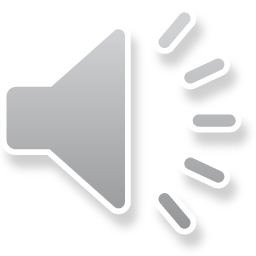 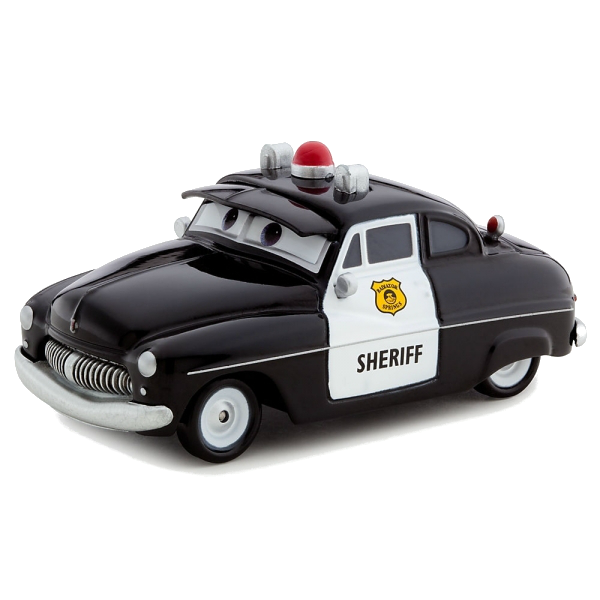 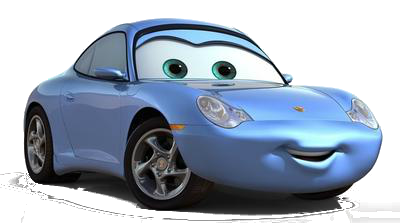 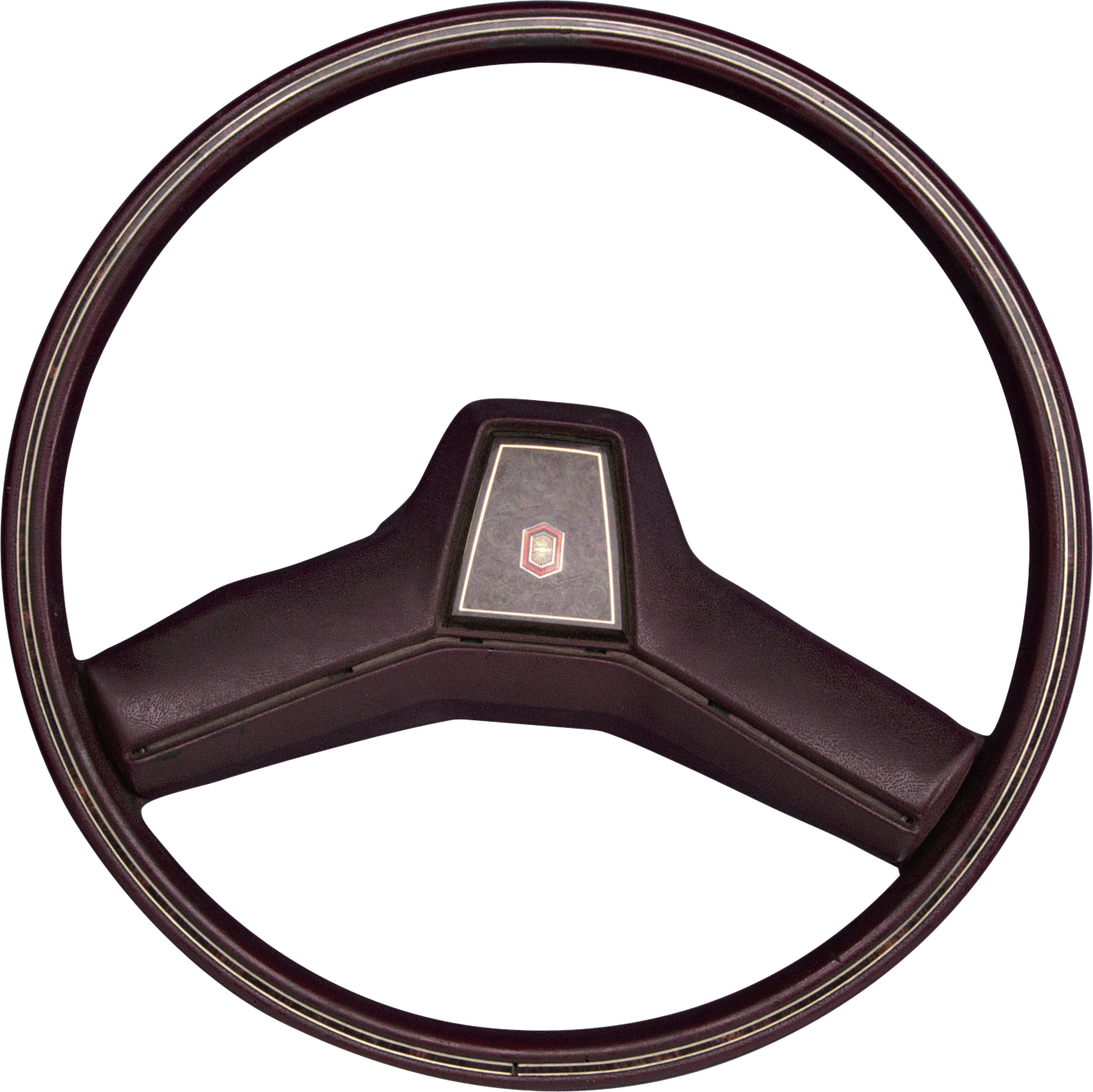 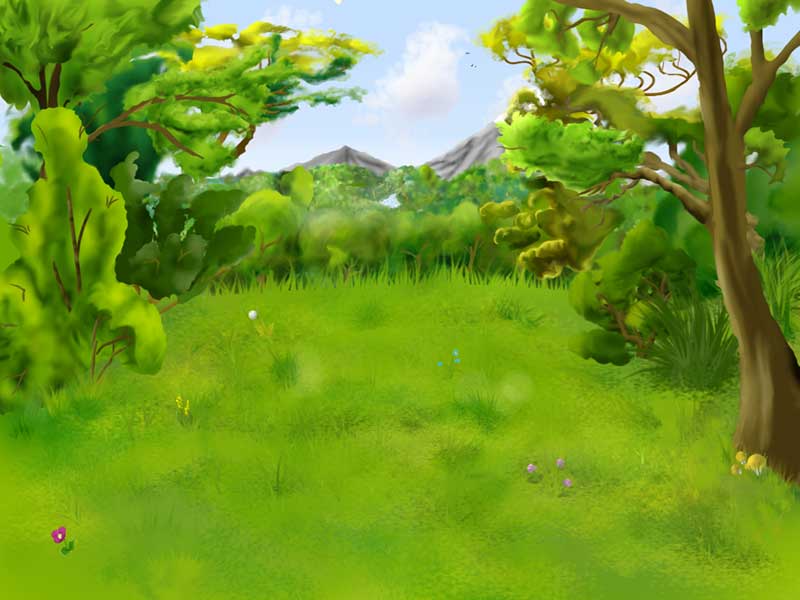 Логоритмическое с музыкальным сопровождением
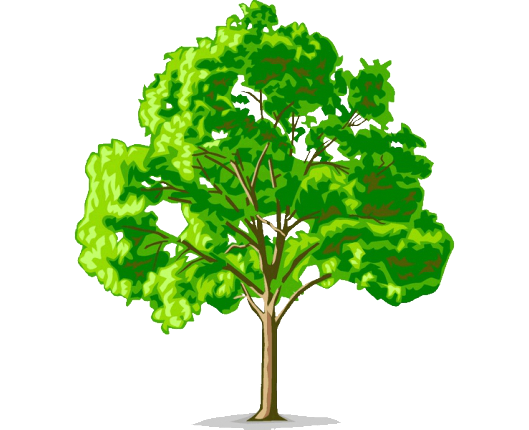 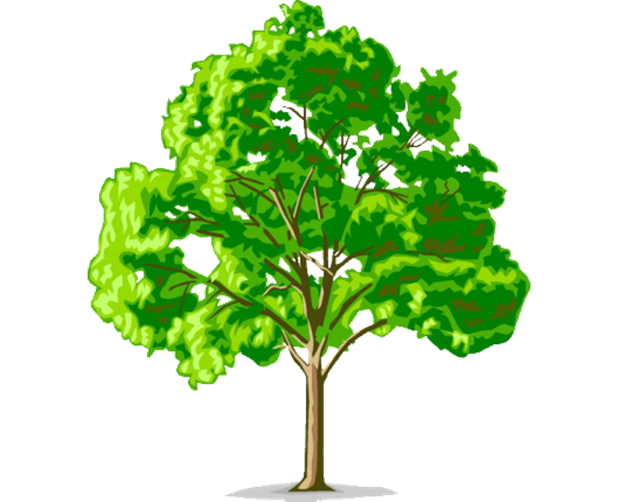 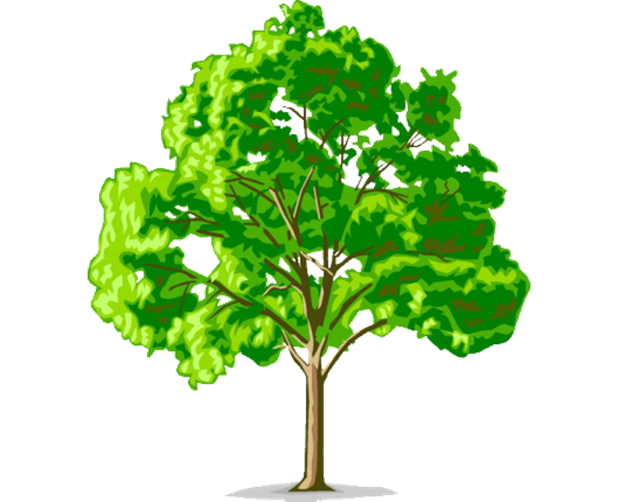 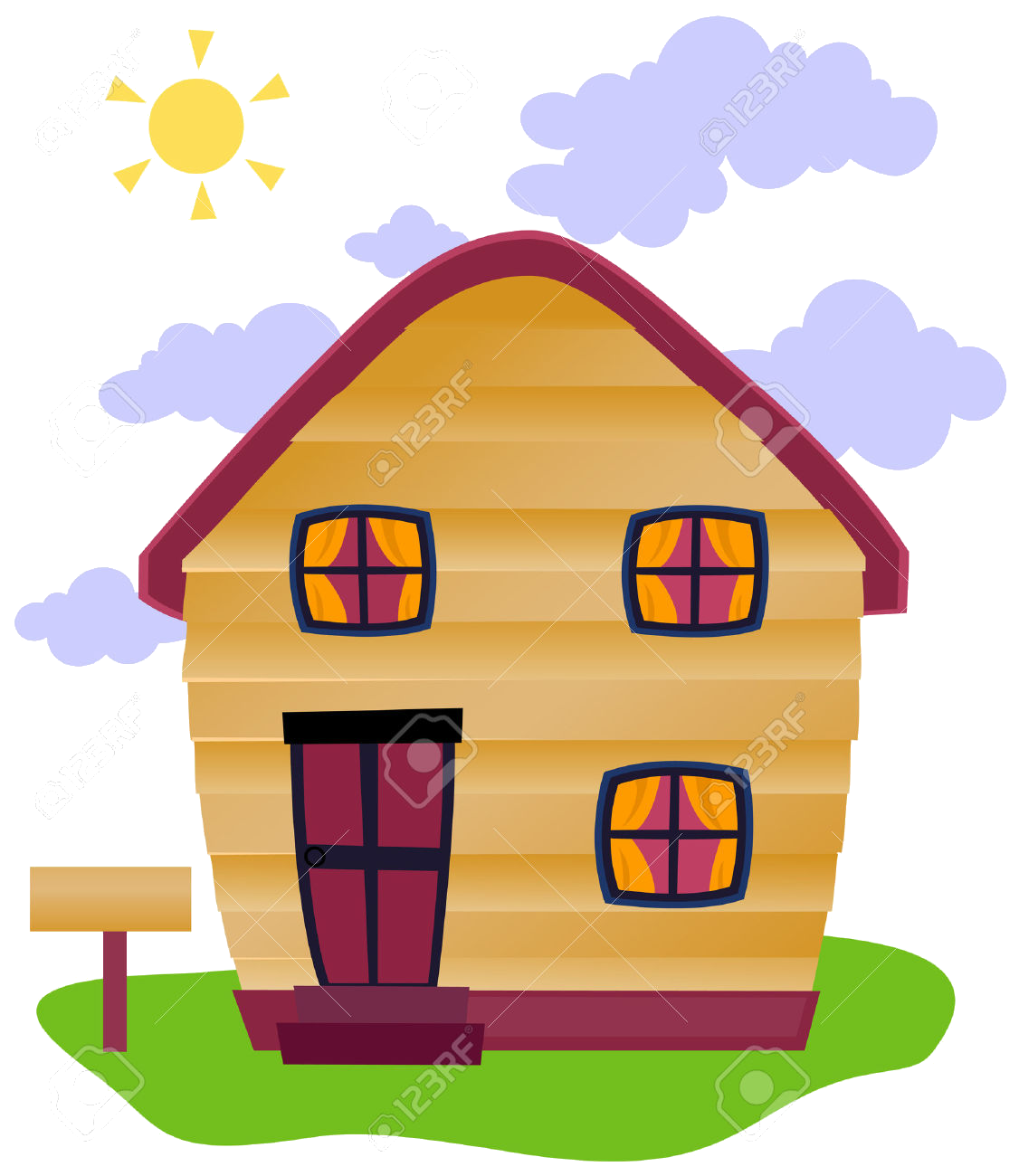 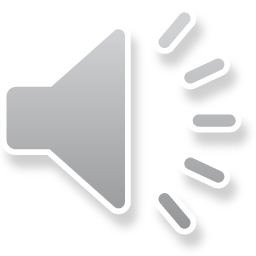 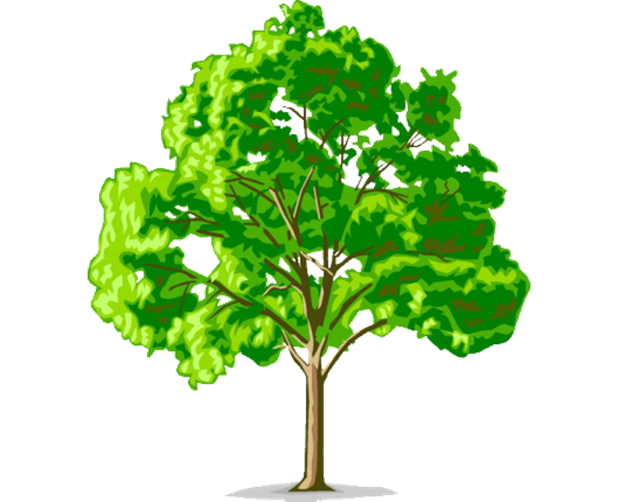 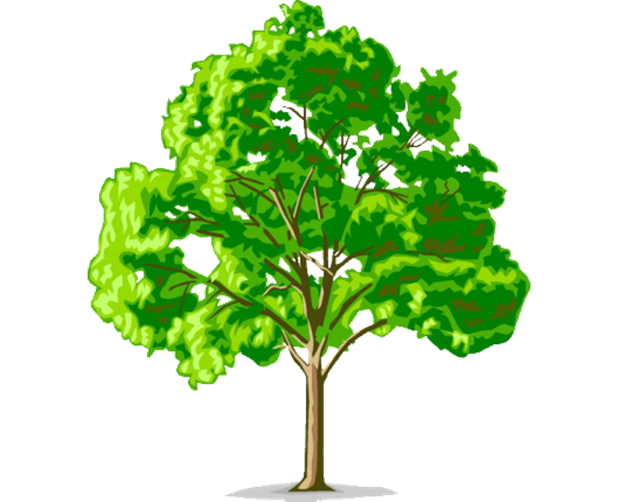 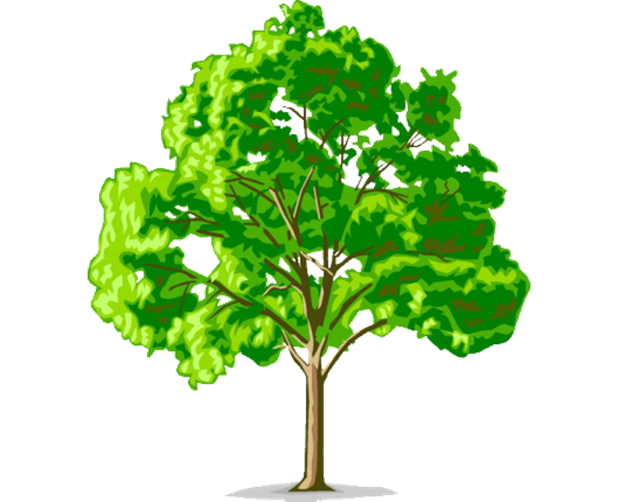 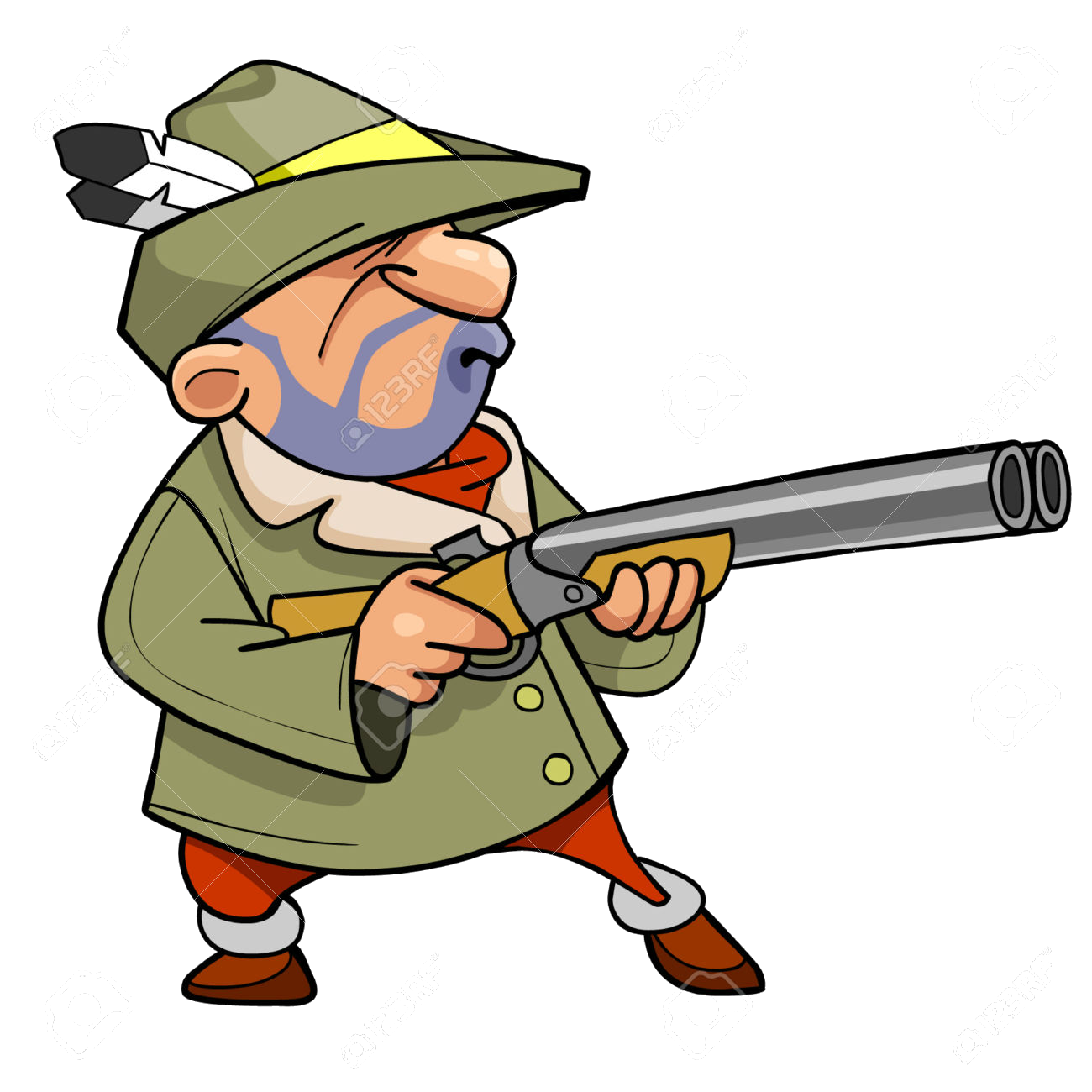 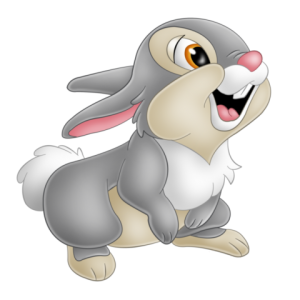 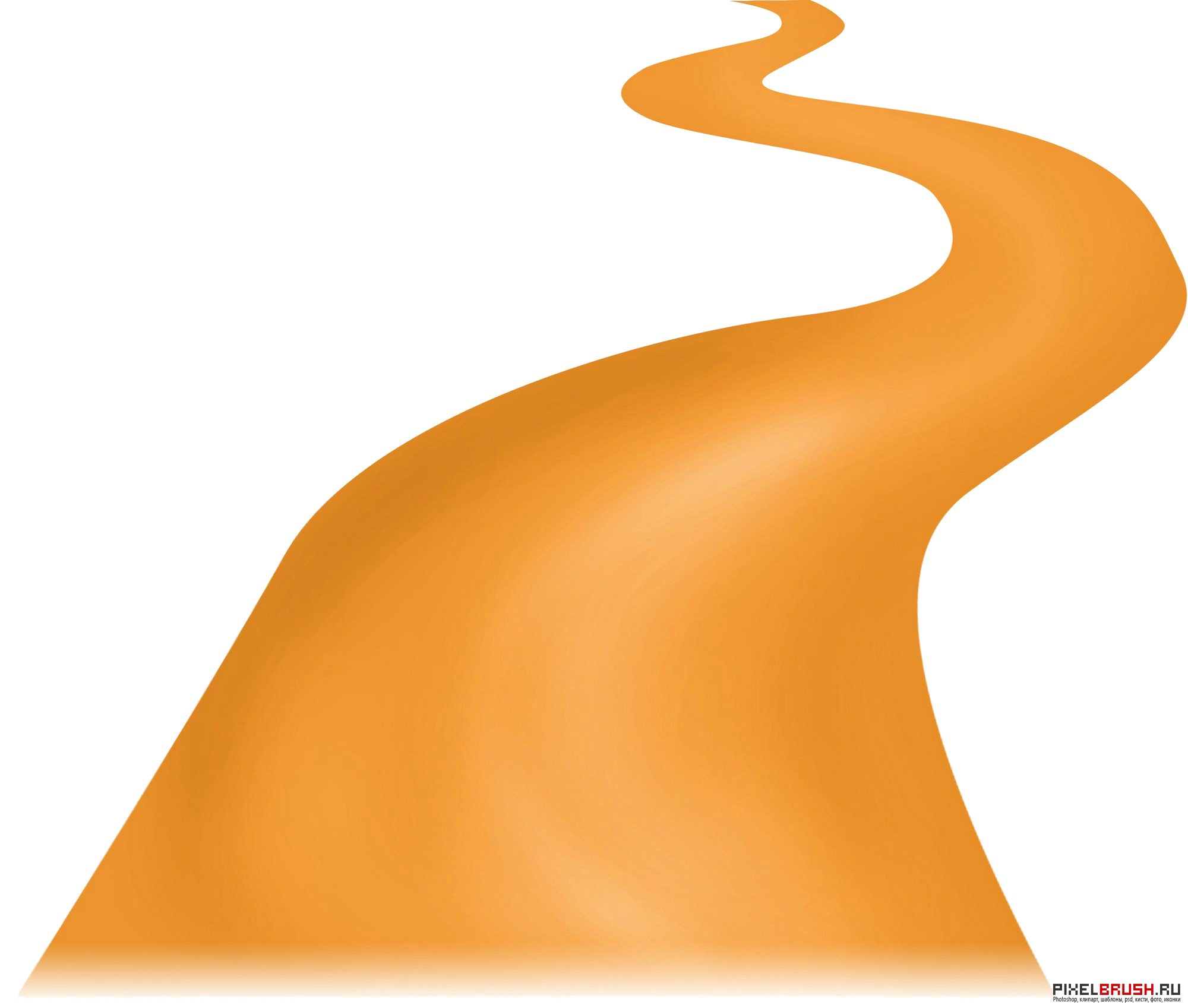 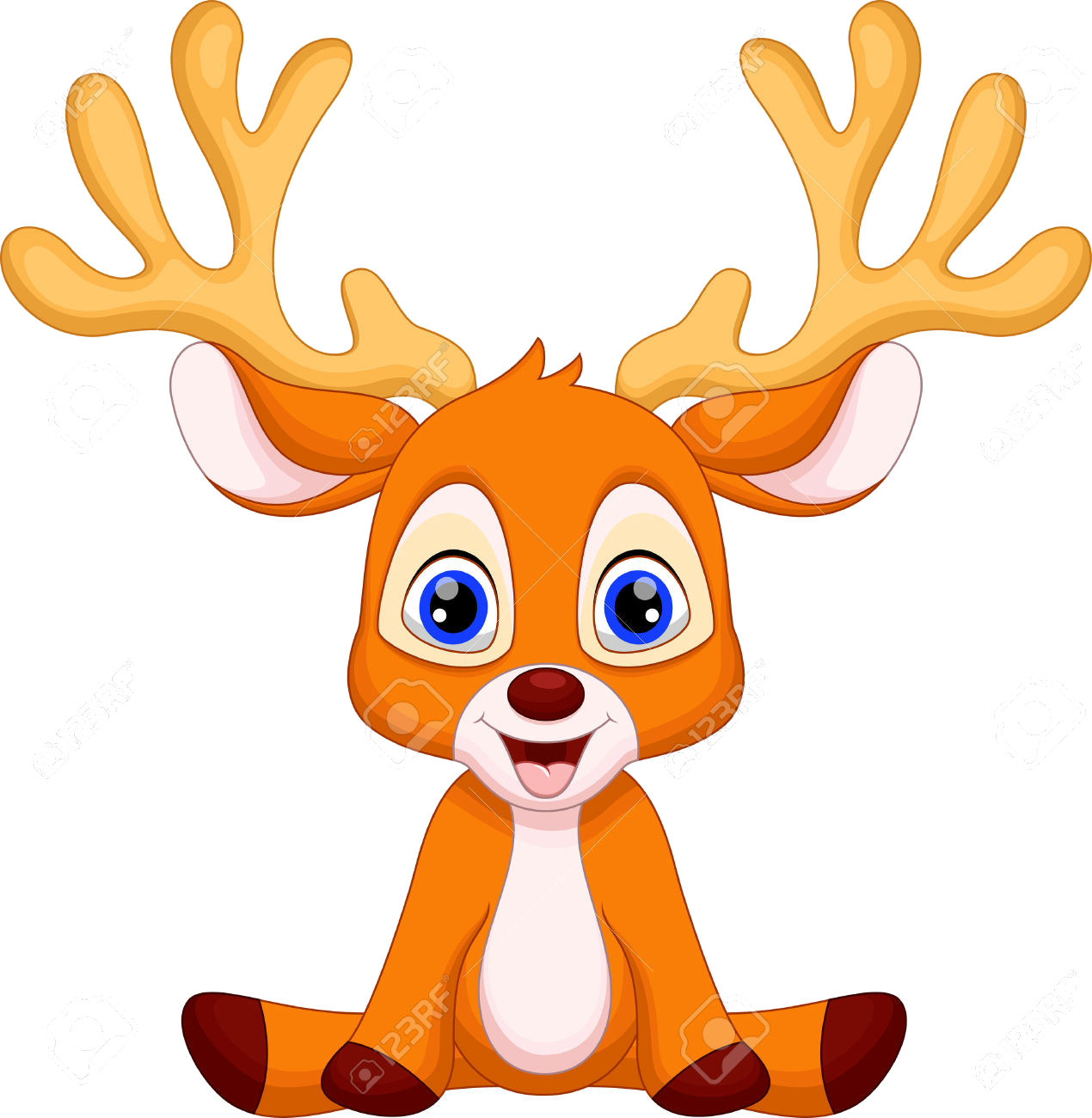 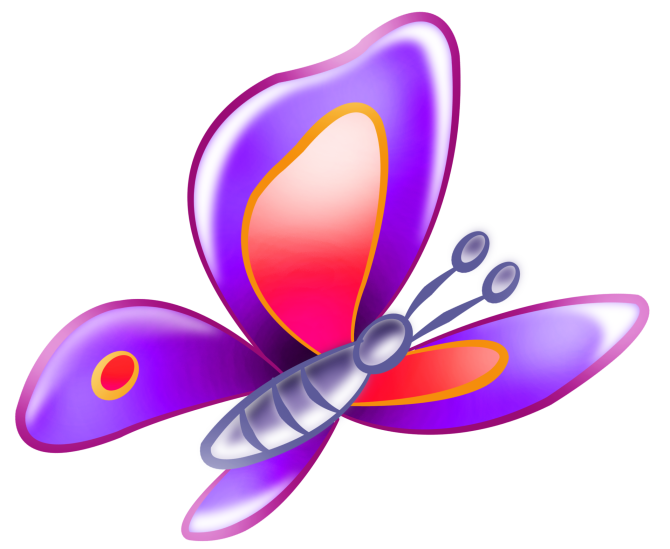 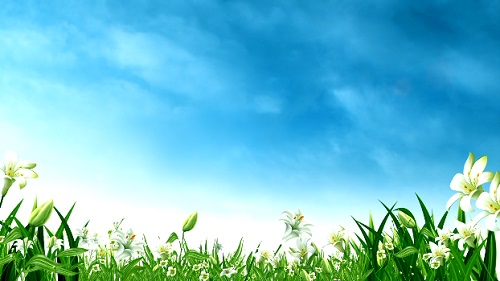 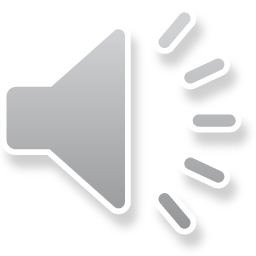 Релаксационное упражнение
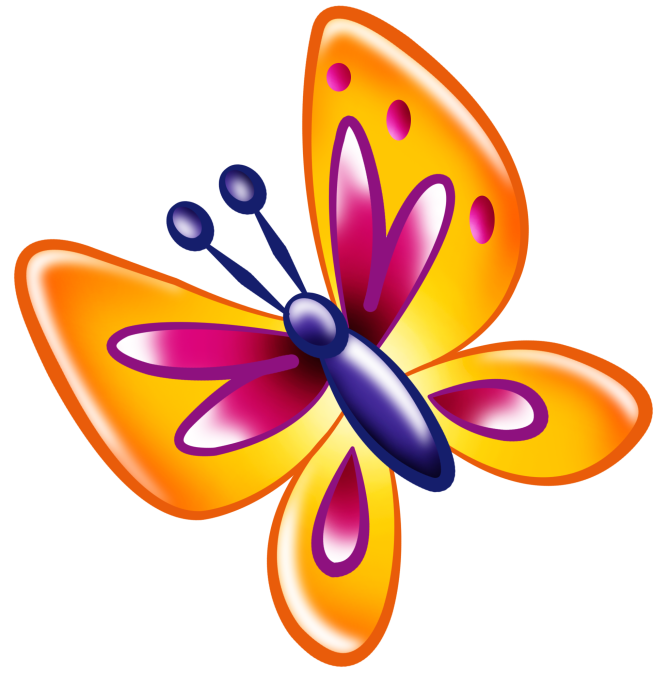 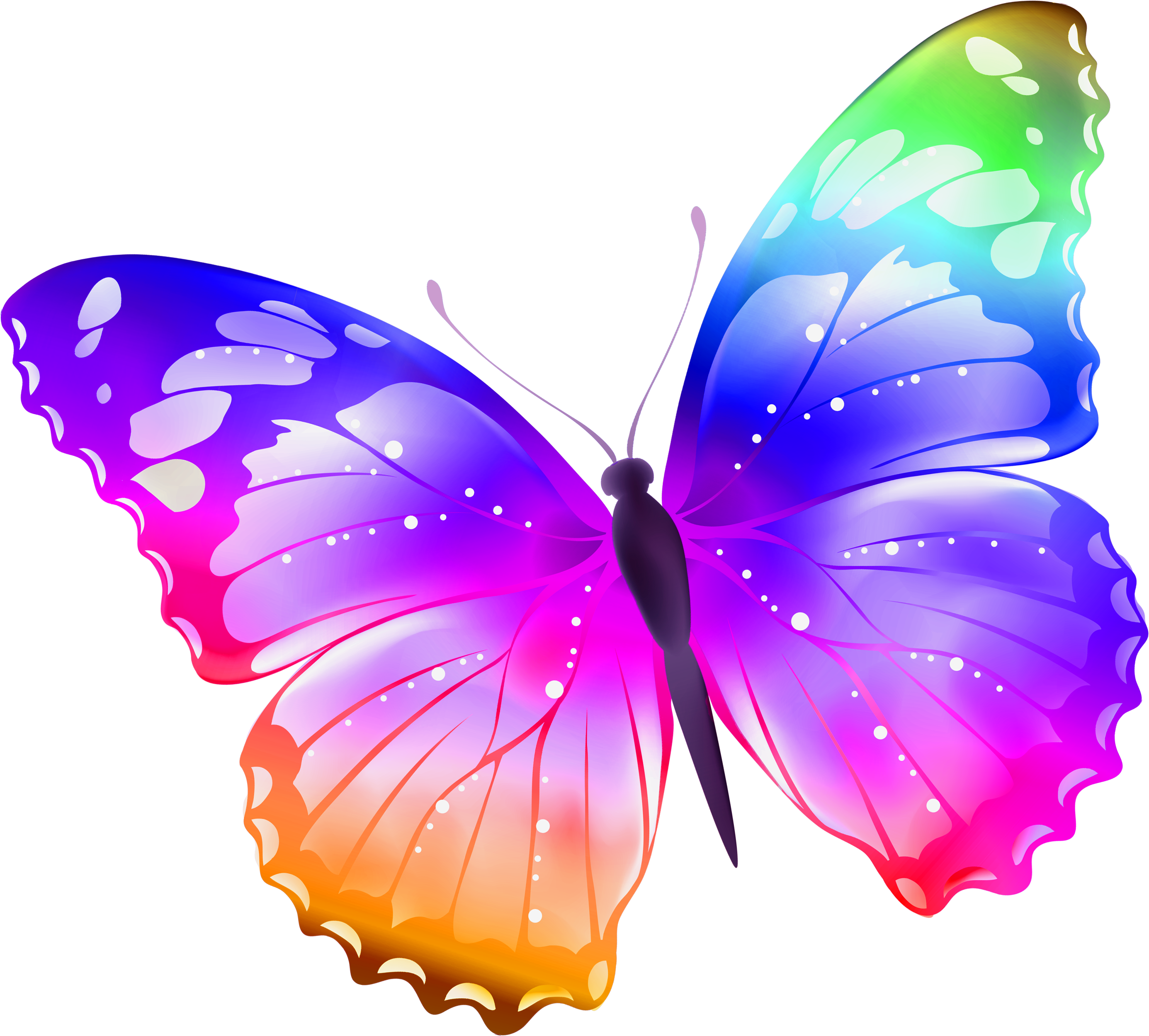 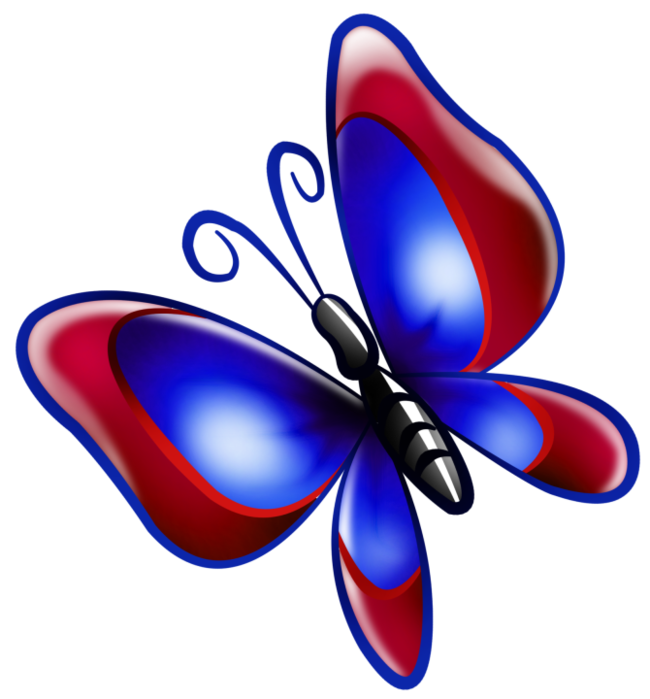 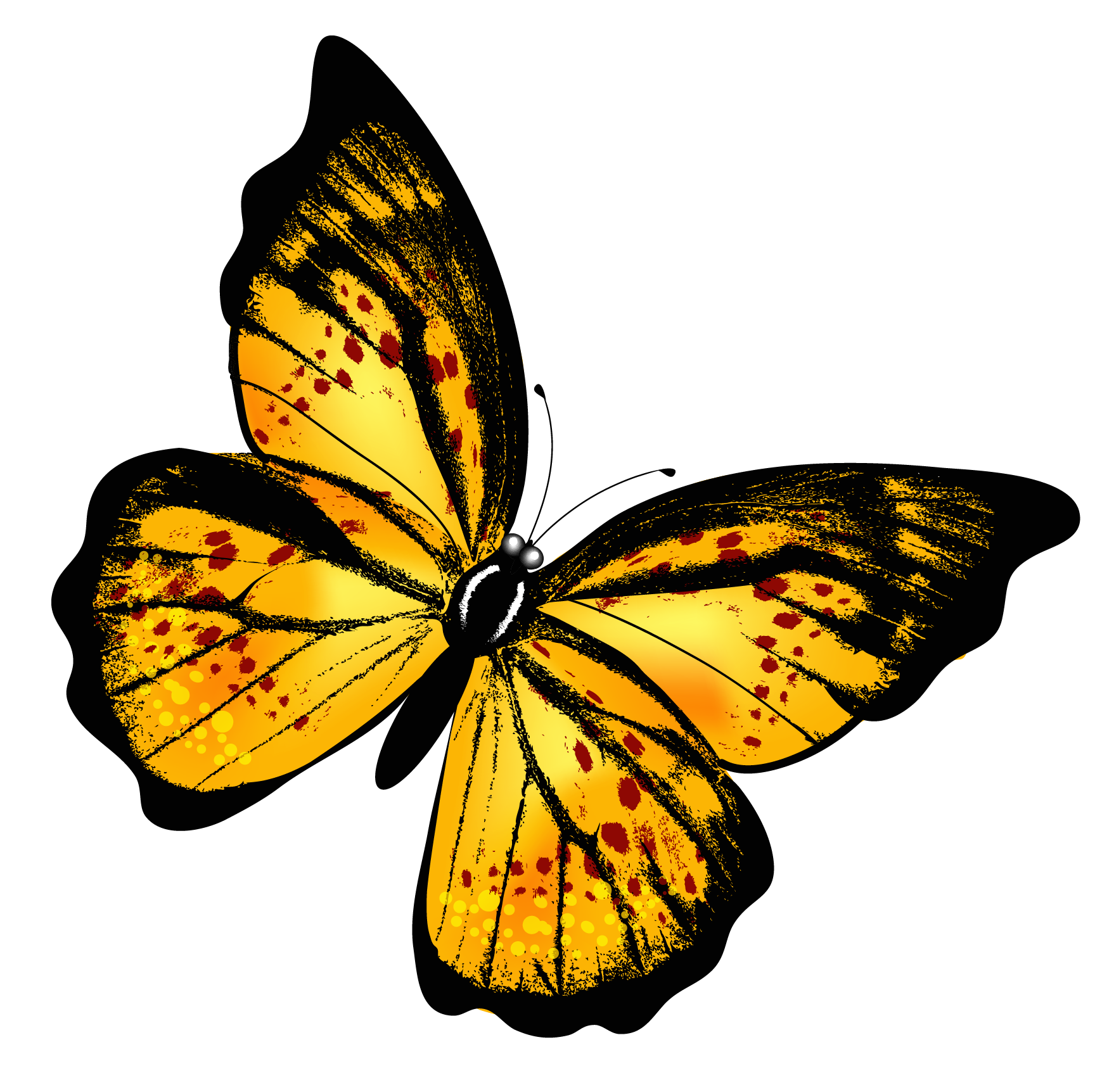 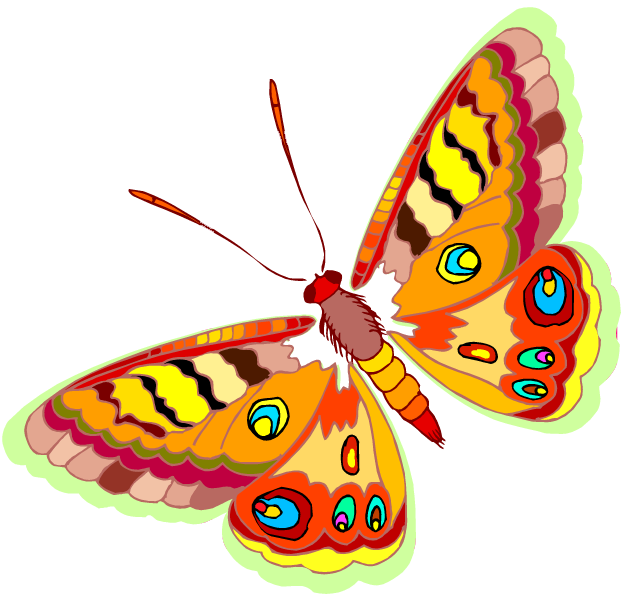 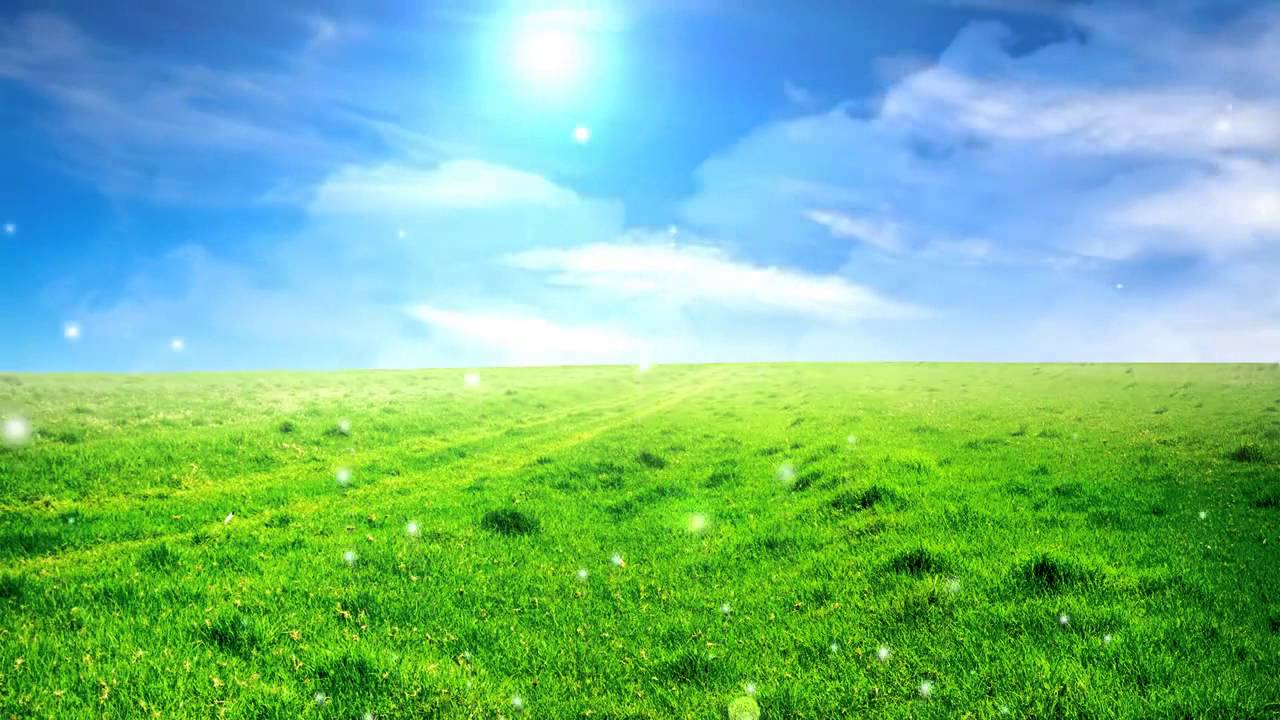 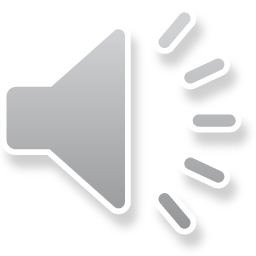 Дыхательное упражнение
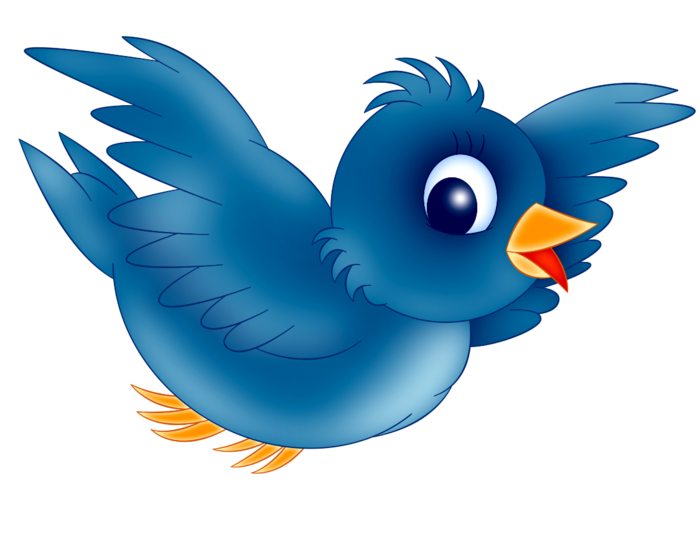 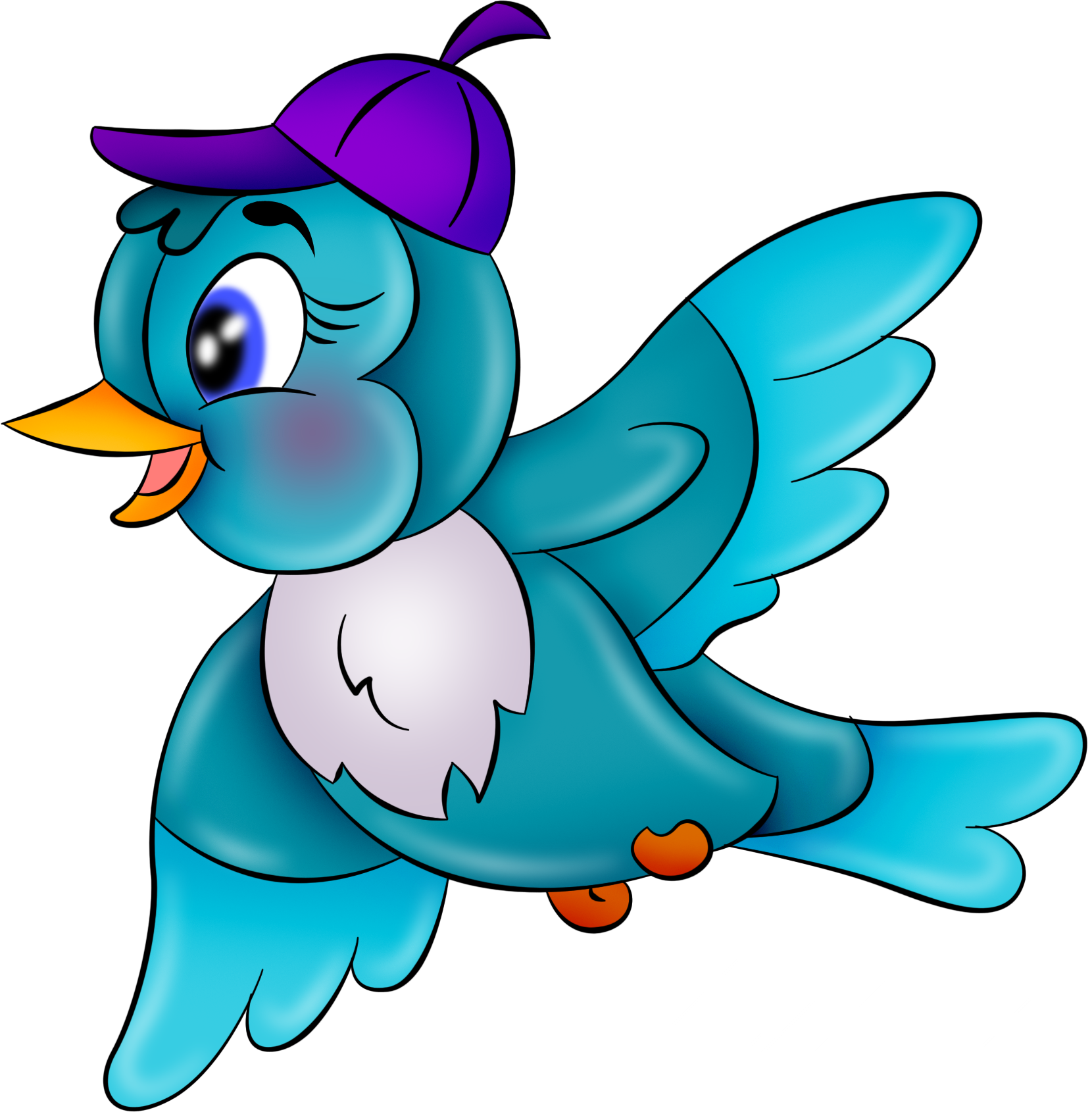 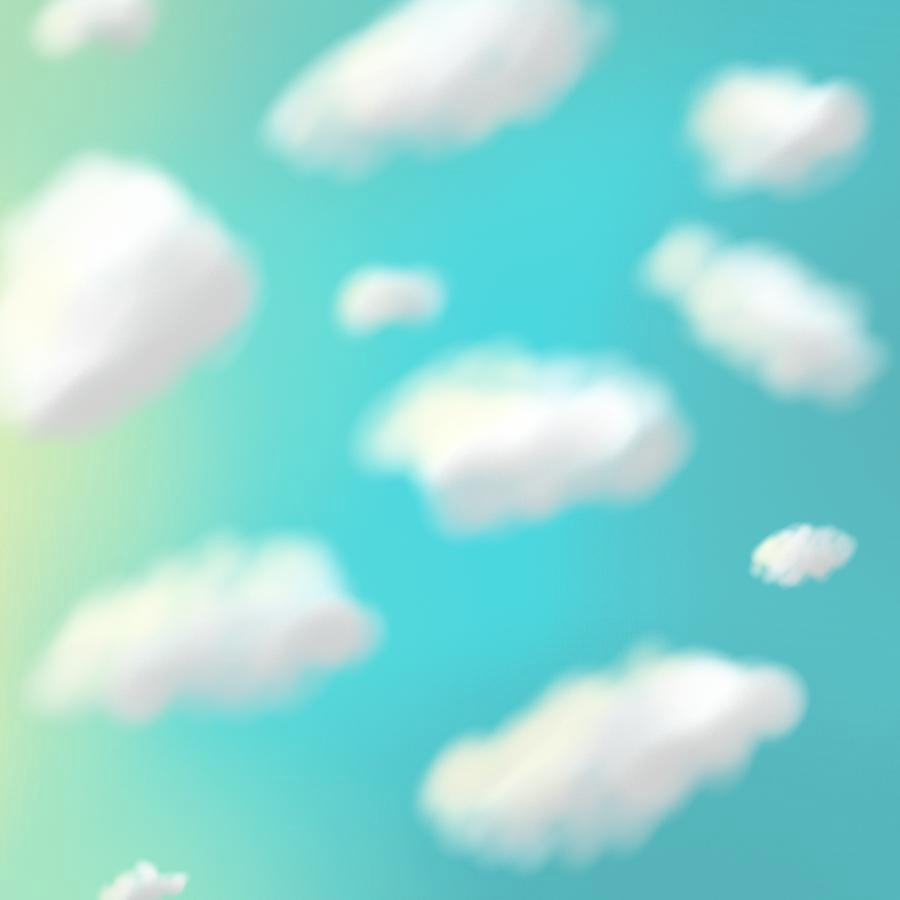 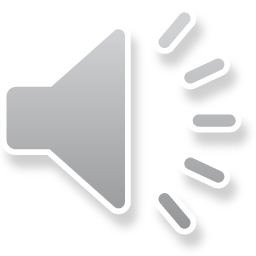 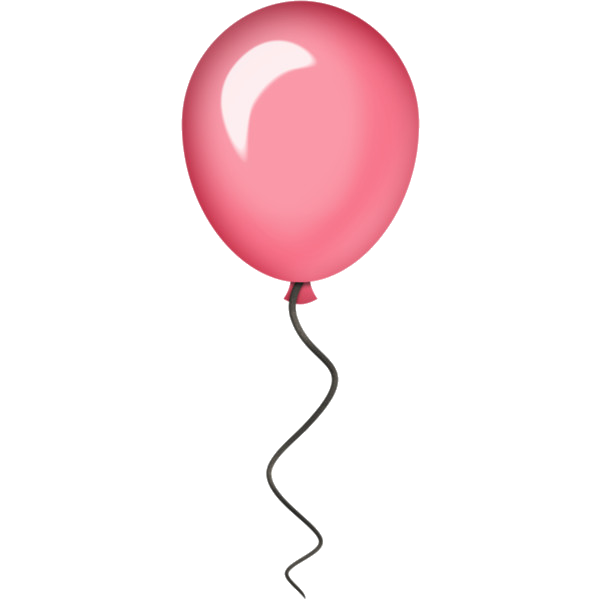 Задание на развитие речевого дыхания
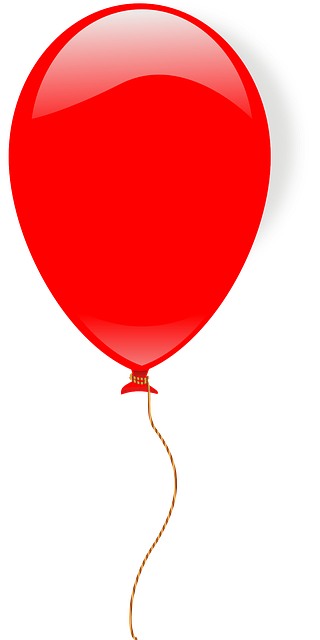 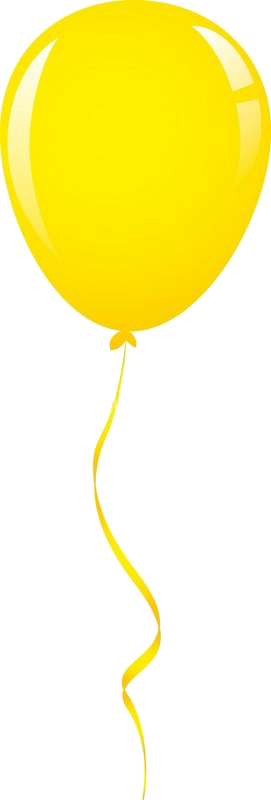 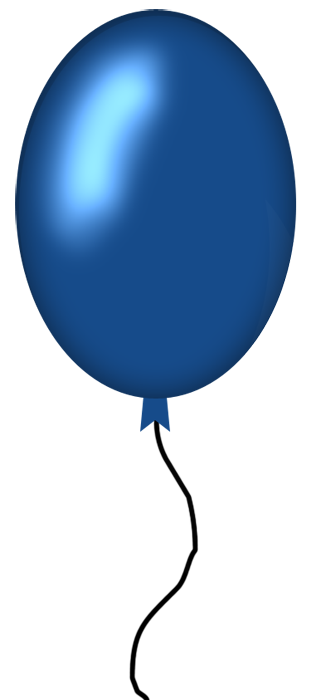 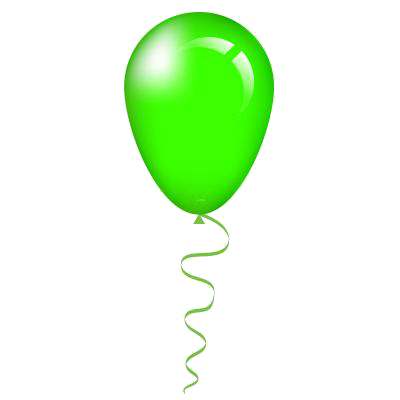 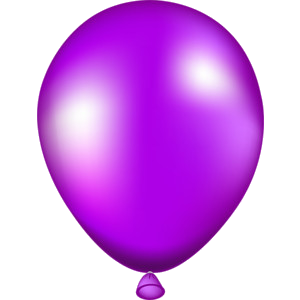 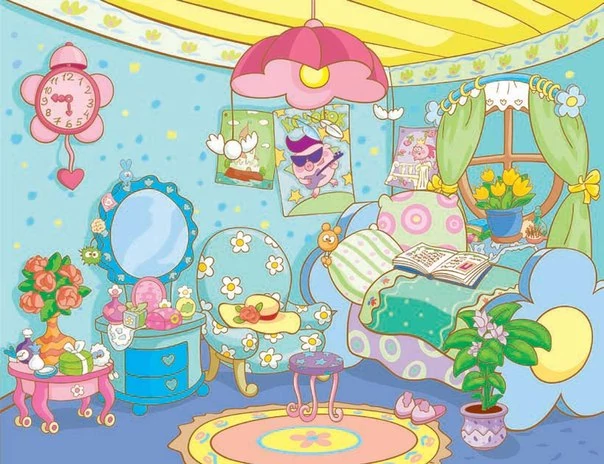 Формирование плавности речи
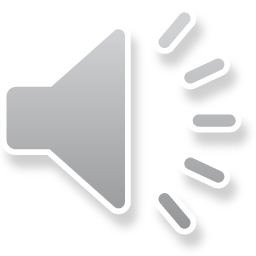 Ляяяя
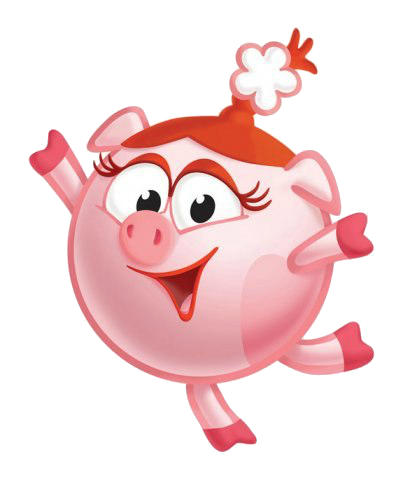 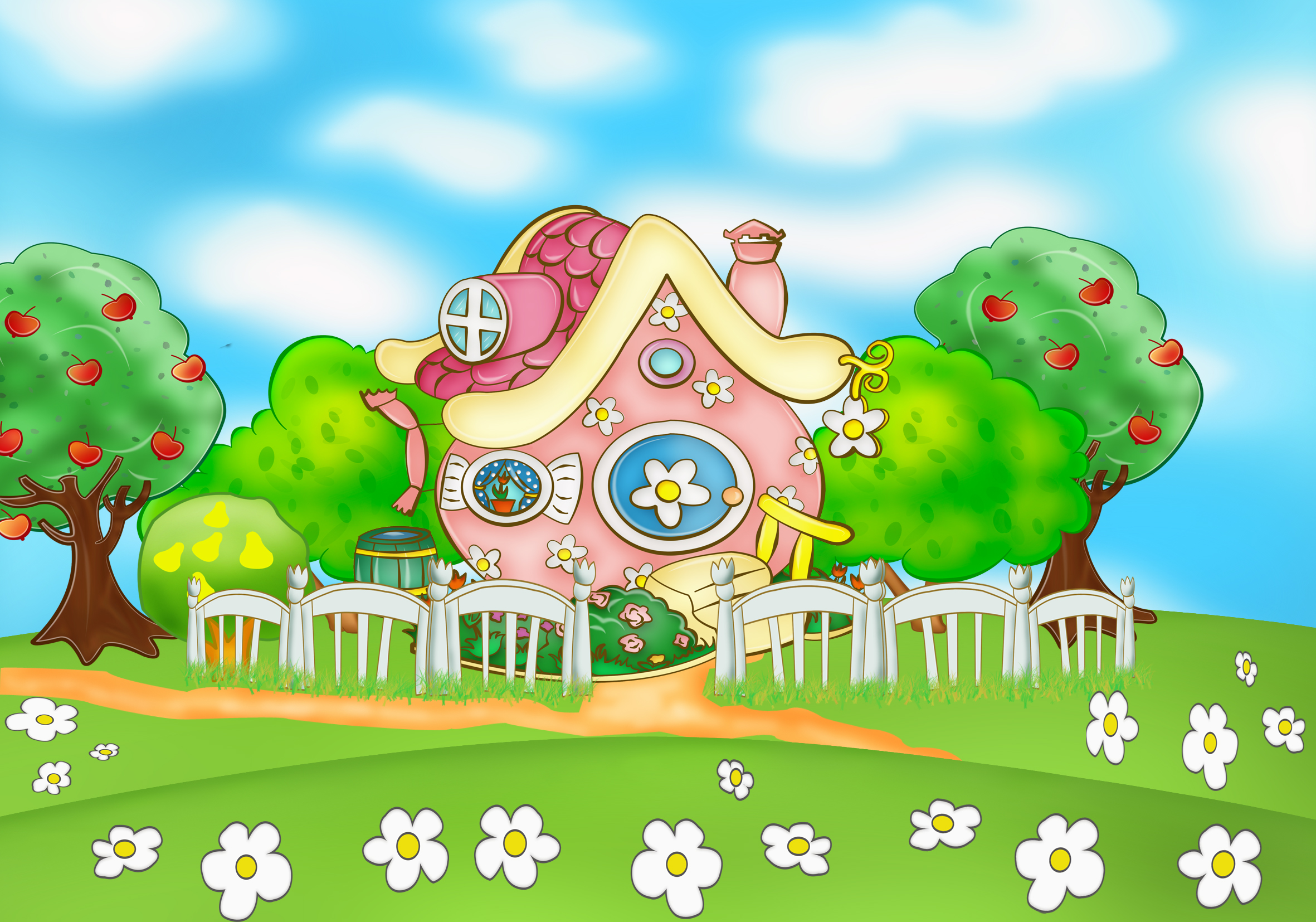 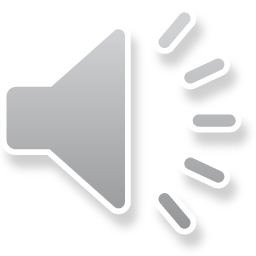 Благодарю за внимание
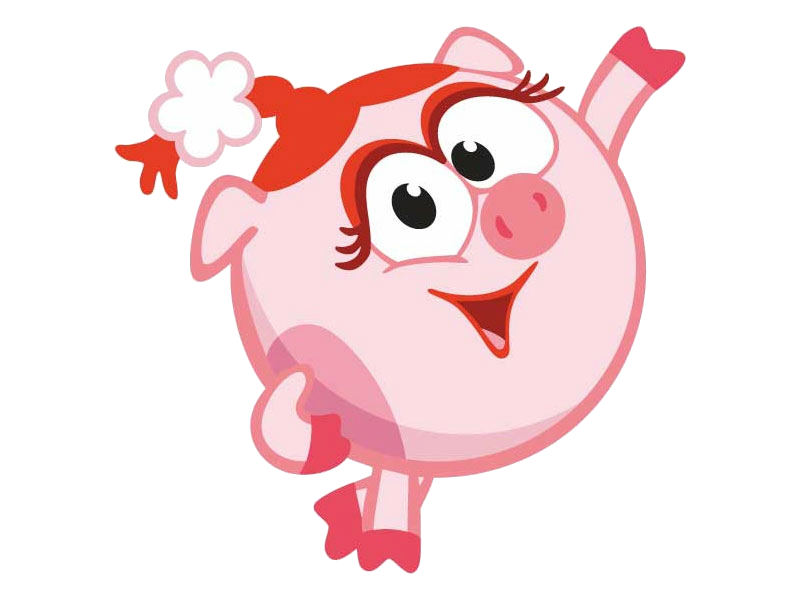